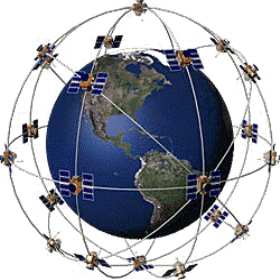 Штучні супутники.Розвиток космонавтики
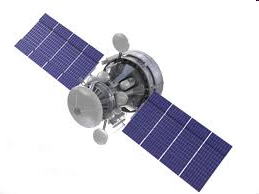 Підготувала:
учениця 10-Б класу 
Алєксєєнко Вероніка
Початок  космічної  ери
4 жовтня 1957 р. радянські вчені вивели на навколоземну орбіту перший штучний супутник Землі. Перший ШСЗ являв собою кулю діаметром 58 см і вагою 83,6 кг; був оснащений чотирма антенами для передачі сигналів радіопередавачів, що працювали від батарейок. Супутник був на орбіті 92 доби, зробивши 1440 обертів навколо Землі, а його радіопередавачі працювали протягом двох тижнів після старту.
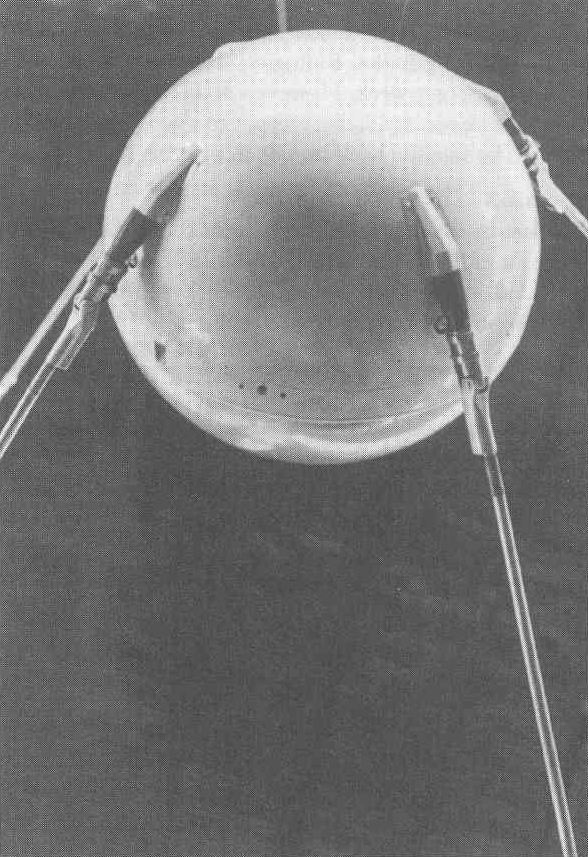 4 жовтня 1957 рік
Перший штучний супутник Землі
Типи супутників
Астрономічні супутники — це супутники, які  використовуються для дослідження планет, галактик та інших космічних об’єктів.

Біосупутники — це супутники, призначені для проведення наукових експериментів над живими організмами в умовах космосу.

Дистанційного зондування Землі

Космічні кораблі - пилотуємі космічні апарати

Космічні станції - довгочасні космічні кораблі

Метеорологічні супутники — це супутники, призначені для віщування погоди, а також для спостереження за кліматом Землі.

Розвідувальні супутники

Телекомунікаційні супутники

Експериментальні супутники
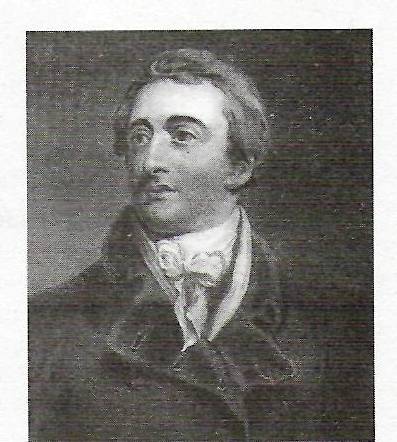 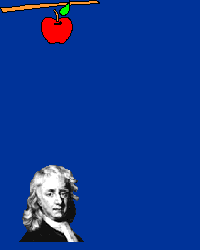 Гравітаційну сталу вперше виміряв англійський учений
 Генрі Кавендіш у 1798р.
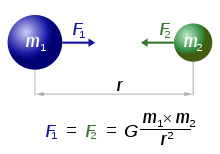 Перша космічна швидкість
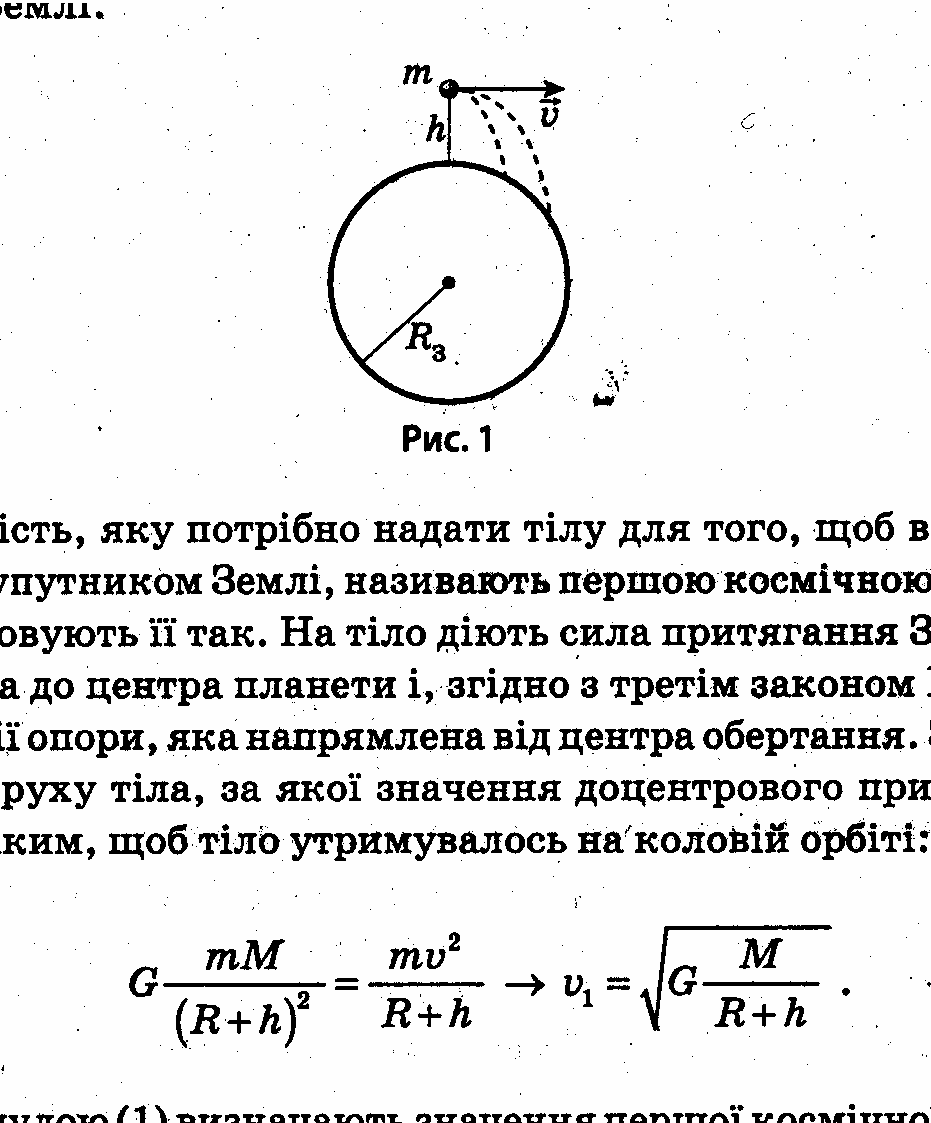 Поблизу поверхні Землі  на супутник діє сила тяжіння                        

Ця сила надає супутнику 
доцентрового прискорення.

За 2 законом Ньютона 

Тому,
Звідси випливає:
Підставивши числові дані отримаємо
= 7,9 км/с
Мінімальна швидкість, яку потрібно надати тілу, щоб воно стало штучним супутником планети називають першою космічною швидкістю.


  Мінімальна швидкість, якої потрібно надати тілу, щоб воно, подолавши притягання планети, перетворилося в супутник Сонця, називають другою космічною.


  Мінімальна швидкість, яку треба надати тілу біля поверхні Землі для того, щоб воно здолало гравітаційне притягування Сонця, називають третьою космічною.
Траєкторії руху тіл
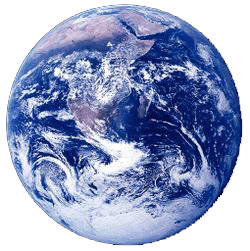 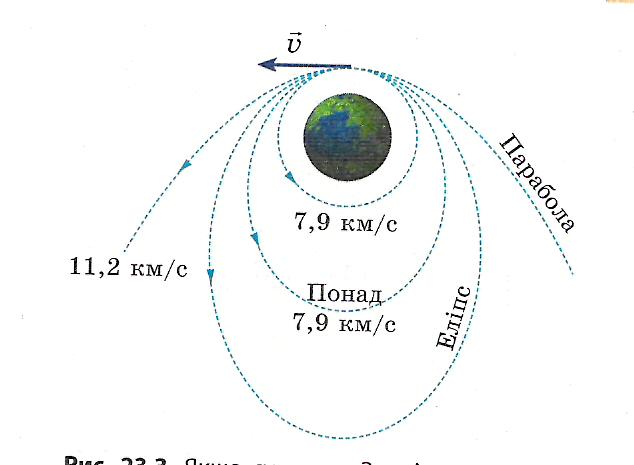 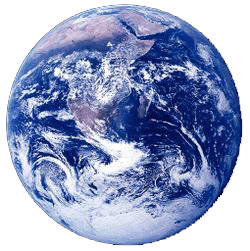 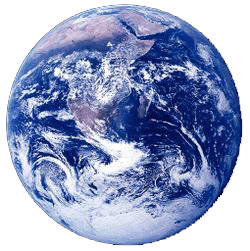 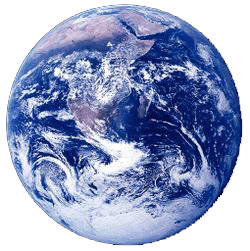 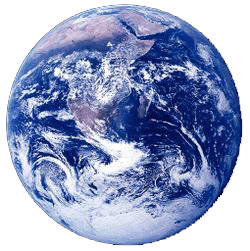 Пряма лінія
Коло
Парабола
Еліпс
Гіпербола
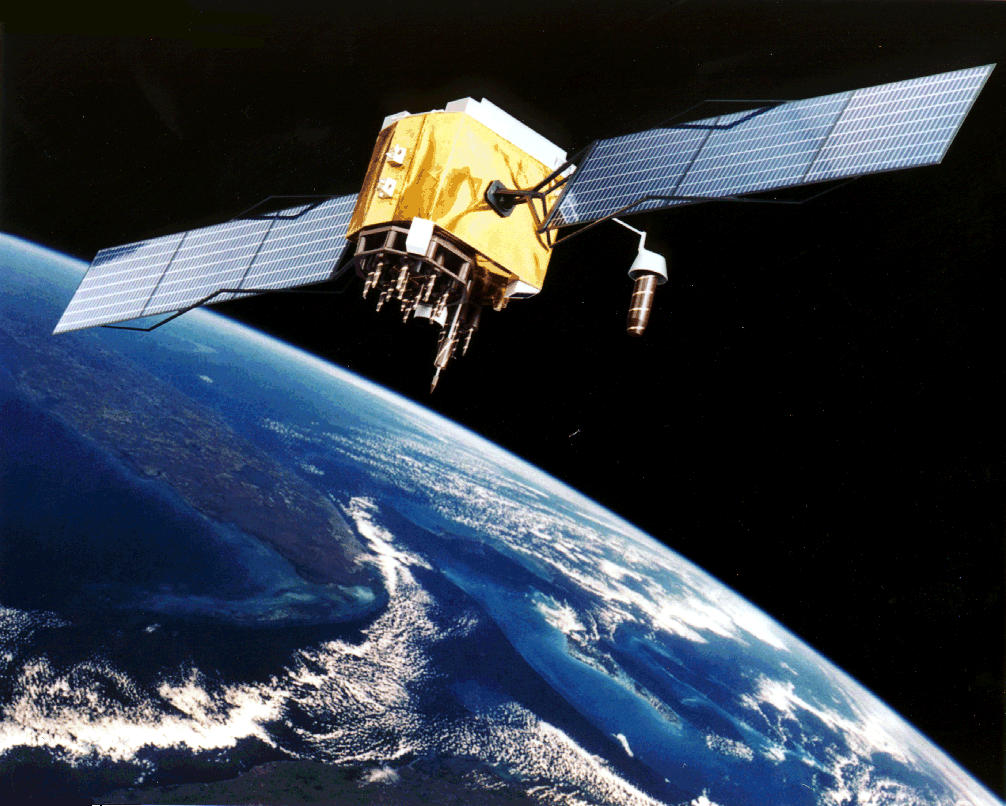 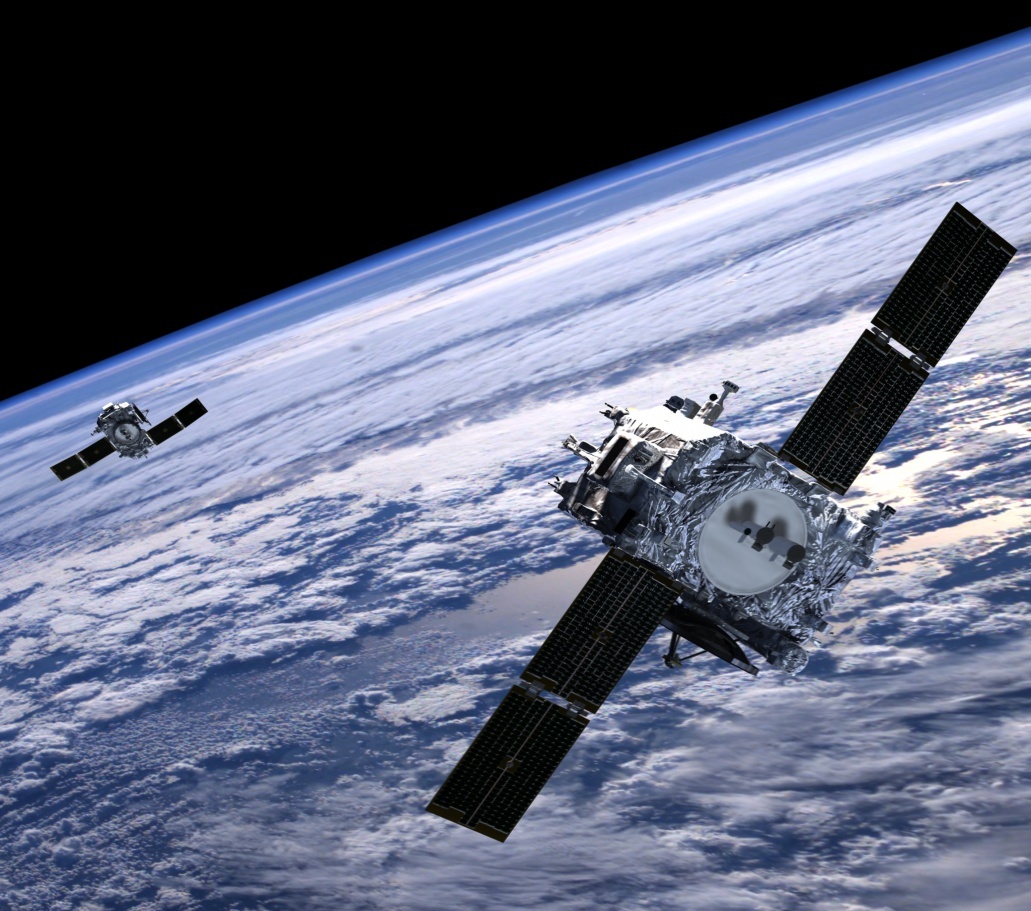 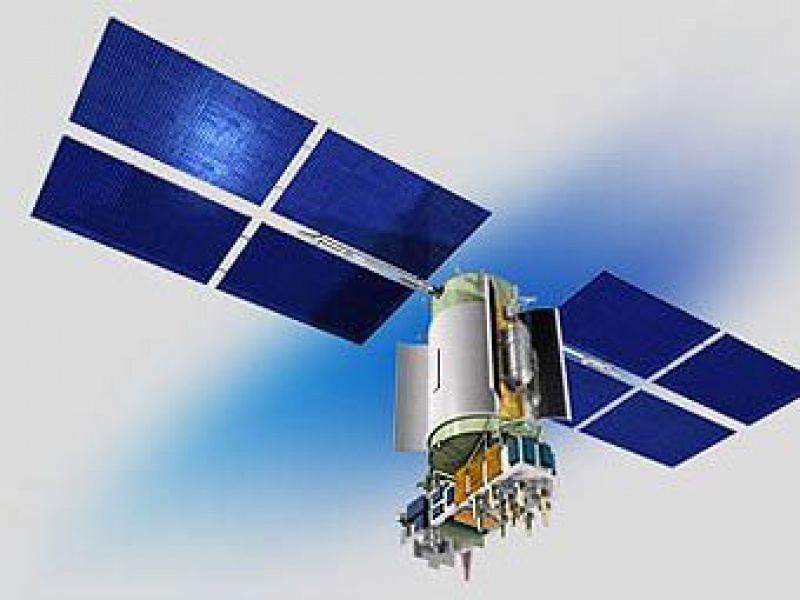 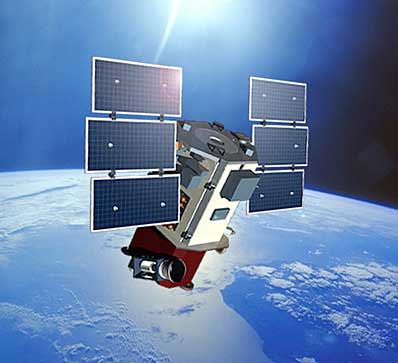 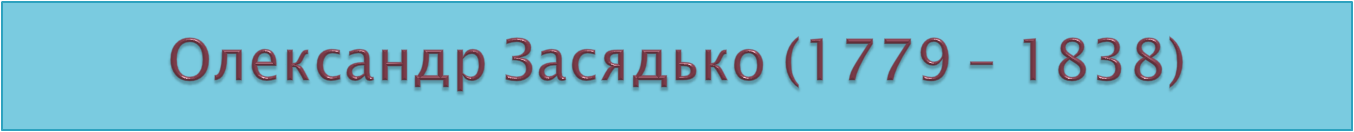 Народився в с. Лютенька Гадяцького району Полтавської області
Генерал-лейтенант Російської царської армії
Конструктор перших зразків ракет і установок для їх запуску
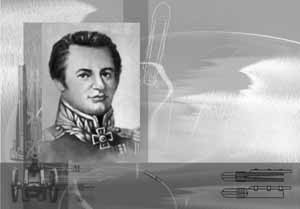 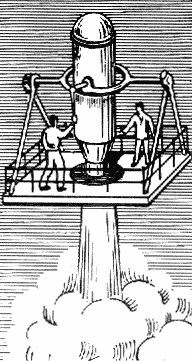 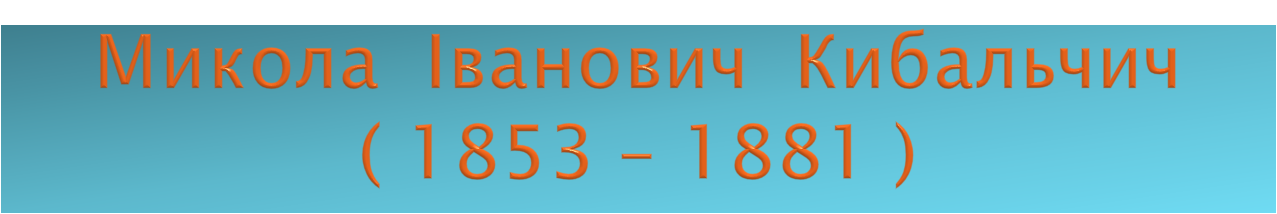 Коли в 1918 р. розбирали архів царської охоронки, у справі страченого 3 квітня 1881 р. Миколи Івановича Кибальчича (1853-1881) було знайдено «Проект повітроплавального приладу», на якому стояла дата 23 березня 1881 р. У своїй роботі 28-літній уродженець невеликого українського містечка Короп (зараз Чернігівська обл.) запропонував будову порохового ракетного двигуна, висунув ідею керування його польотом, розглянув програму горіння палива.
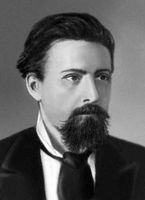 Костянтин Едуардович Ціолковський (1857 - 1835)
Засновник
    космонавтики та ракетобудування

Обгрунтував можливість використання ракети для польотів у космічний простір, до інших планет сонячної системи
Юрій Васильович Кондратюк(1897 – 1942)
Запропонував :

під час польотів до інших  планет виводити корабель на орбіту його штучного супутника
для посадки людини на іншу планету та повернення на корабель використовувати невеличкий злітно-посадковий корабель
Сергій Павлович Корольов1906 - 1966
Конструктор ракетних систем

Генеральний конструктор
Перший космонавт Землі – Юрій Олексійович Гагарін
12 квітня 1961 р. людина вперше полетіла
в космос. За 1 год 48 хв космічний корабель «Восток», пілотований радянським космонавтом Юрієм Олексійовичем Гагаріним (1931— 1968), облетів земну кулю й приземлився поблизу с.Смелівка Сартовської обл.
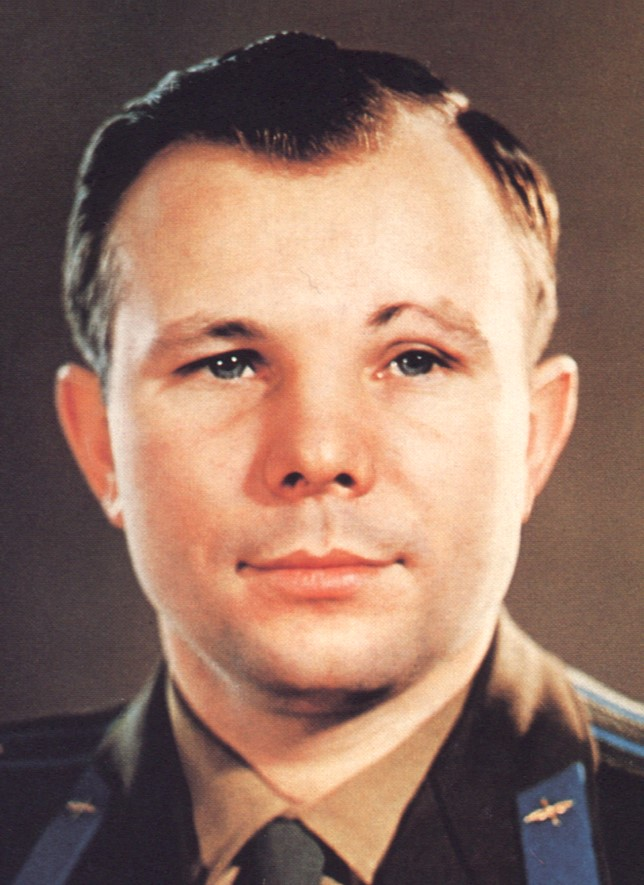 Леонід  Каденюк – перший  космонавт  незалежної України
Леонід Каденюк – нині генерал-майор Збройних сил України, Герой України, кавалер ордена “За мужність” І ступеня                   19 листопада 1997 року на борту американського корабля багаторазового використання “Колумбія”, здійснив космічний політ як експериментатор, що тривав 15 діб 16 годин 35 хвилин 1секунду.
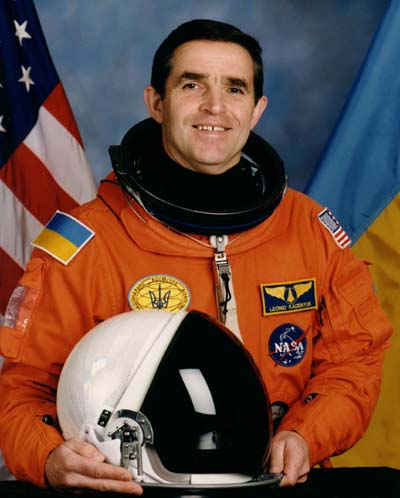